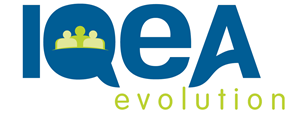 Stephan von Bandemer
Anna Nimako-Doffour
Munscheidstr. 14
45886 Gelsenkirchen
Tel. +49.209/1622.1193
bandemer@iat.eu
IQEA within the ECVET-System
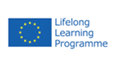 Overview
Challenges of IQEA

Added Value of ECVET and EQF

What makes ECVET and EQF valuable?

How ECVET works

ICVET within EQF

SWOT analysis of IQEA and ECVET

Potentials in the international (further-) training market
Challenges of IQEA
An increasing number of elderly people due to demographic change
The need of appropriate qualification for homecare givers
A high diversity of qualifications for care staff between European member states
Increasing mobility of homecare givers between member states
A lack of standards and recognition of qualification for homecare givers between member states
An increasing staff shortage in the field of homecare
Added Value of ECVET and EQF
The ECVET system describes different tasks and different levels of necessary knowledge, capabilities and competencies to fulfill the tasks assigned, ensuring…
that different levels of training can be made transparent; 
that the different levels can be made comparable;
that acquired theoretical and practical competences can be made visible;
that a rational for recognition of qualifications is provided and 
that continuous lifelong learning is supported.
What makes ECVET and EQF valuable?
27 states and 27 education systems prevent international mobility

EQF provides permeability from initial training to high level expertise

 ECVET opens the education system for vocational training

Task orientation as basis for qualification oriented payment

Reference system for employers and employees
How ECVET Works
IECVET within EQF
Reference-Curriculum
EQF
International Curricula
Country B 13 CP
Reference curiculum 
64 CP
Country C 51 CP
Country D 204 CP
SWOT Analysis of IQEA within ECVET
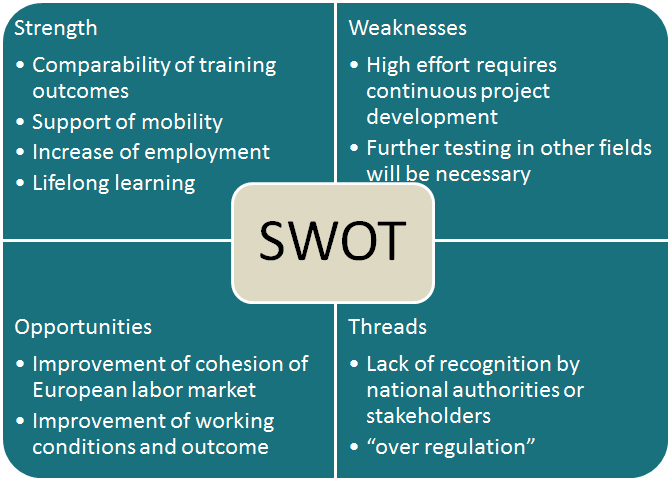 How IQEA has addressed the Challenges
The elderly people receive improved support
Increased qualification for homecare givers provides employment opportunities
A qualification standard can be established between European member states
Mobility of homecare givers within and between member states is supported
Therefore staff shortage can be adressed reasonably
Potentials in the international (further-) training market
The international market for further training is estimated at 3 trillion US $ per year

Many countries look for successful systems for providing transparency and comparability of training

ECVET and EQF based trainings may become an export opportunity

Export of training is one of the most powerful drivers of industrial policy
Thank you for your attention
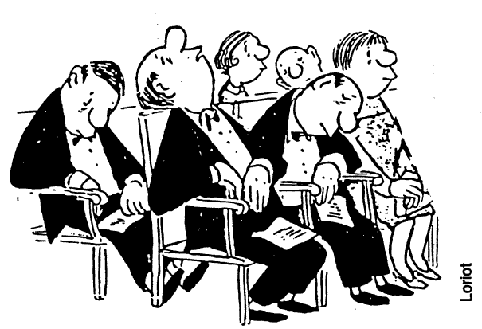